Государственное Бюджетное Профессиональное Образовательное 
Учреждение Самарской Области «Чапаевский Губернский Колледж
им. О. Колычева» Образовательная Программа  Дошкольного Образования
«Безопасная дорога на автомобиле в детский сад»
Воспитатели: Орехова Е.А.
Родители: Буланова О.Е., Буланов С.А.
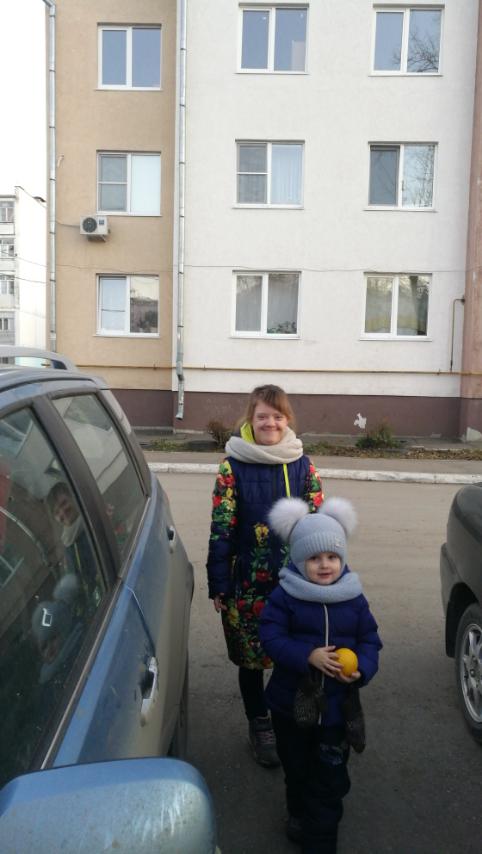 Мы едим в детский сад,
И этому малыш наш очень рад!
Каждый день, каждый день
Папе и маме не лень пристегивать ремень!
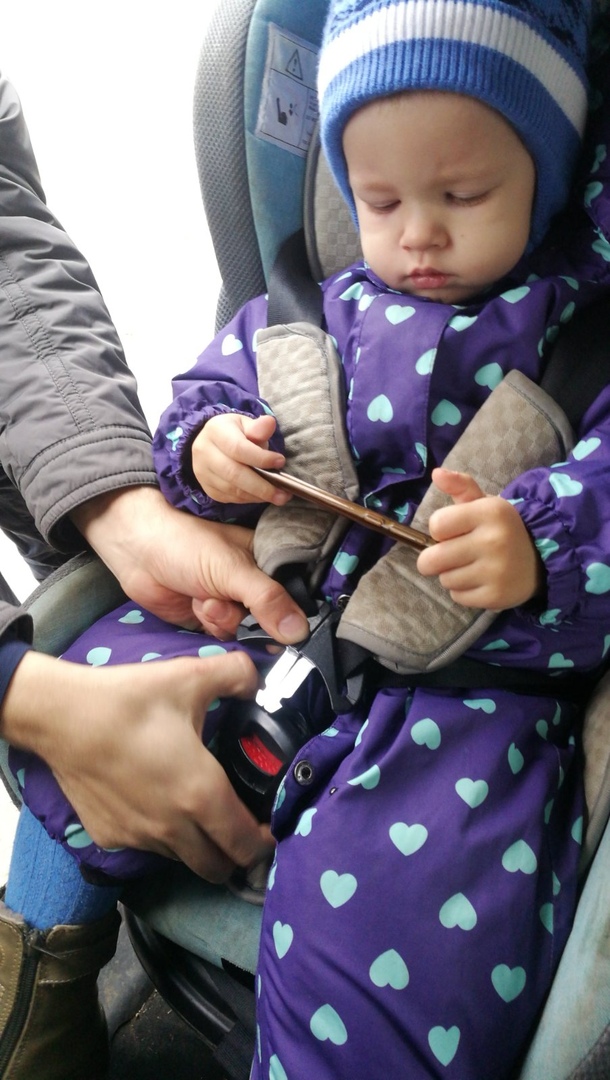 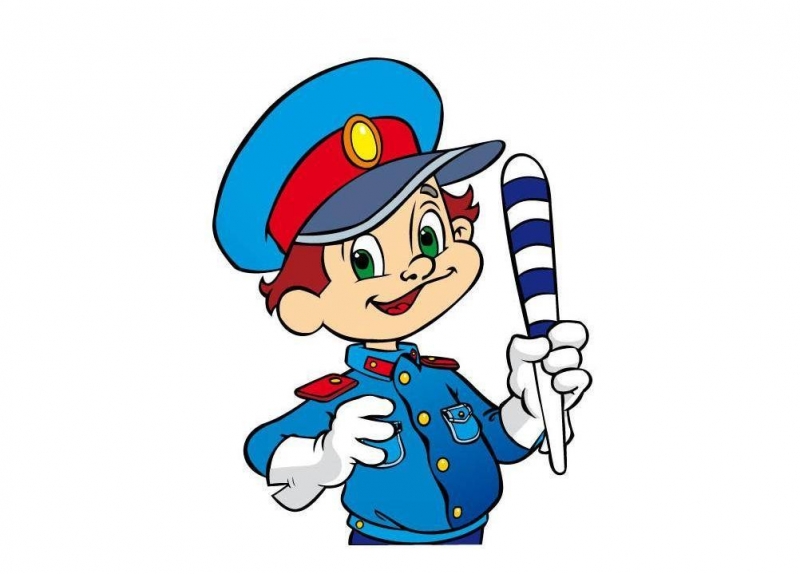 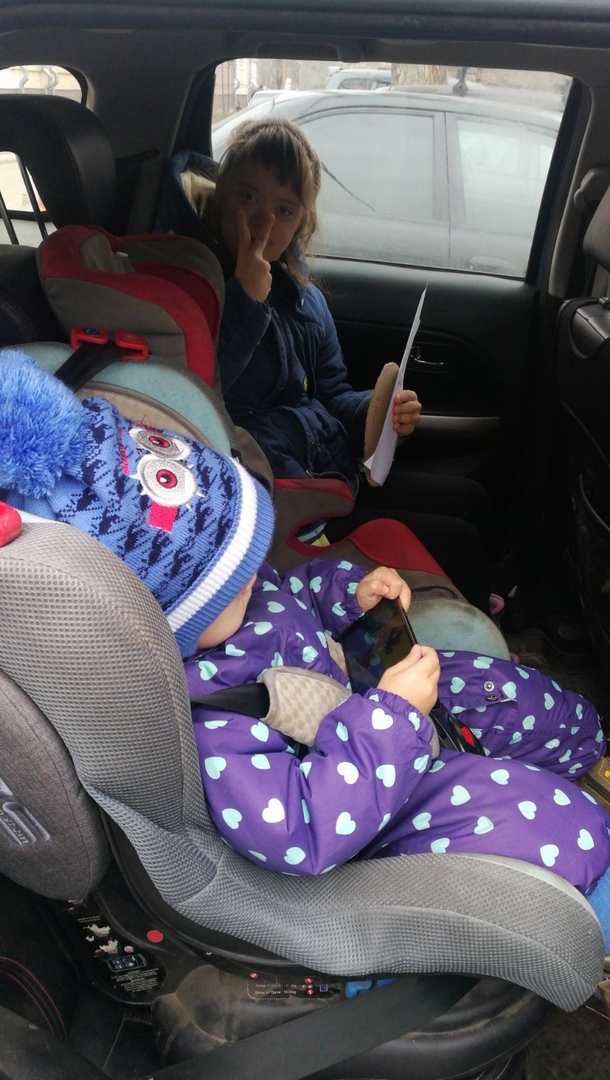 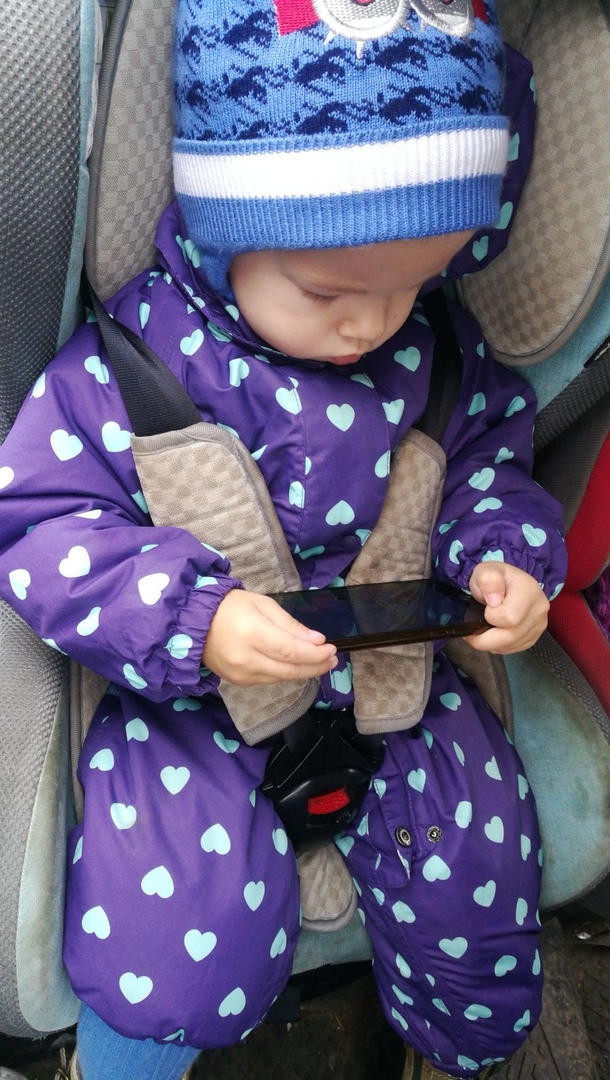 Посадил в машину малыша, 
Значит нужно ехать не  спеша!
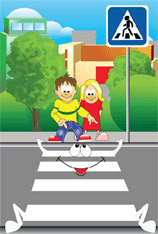 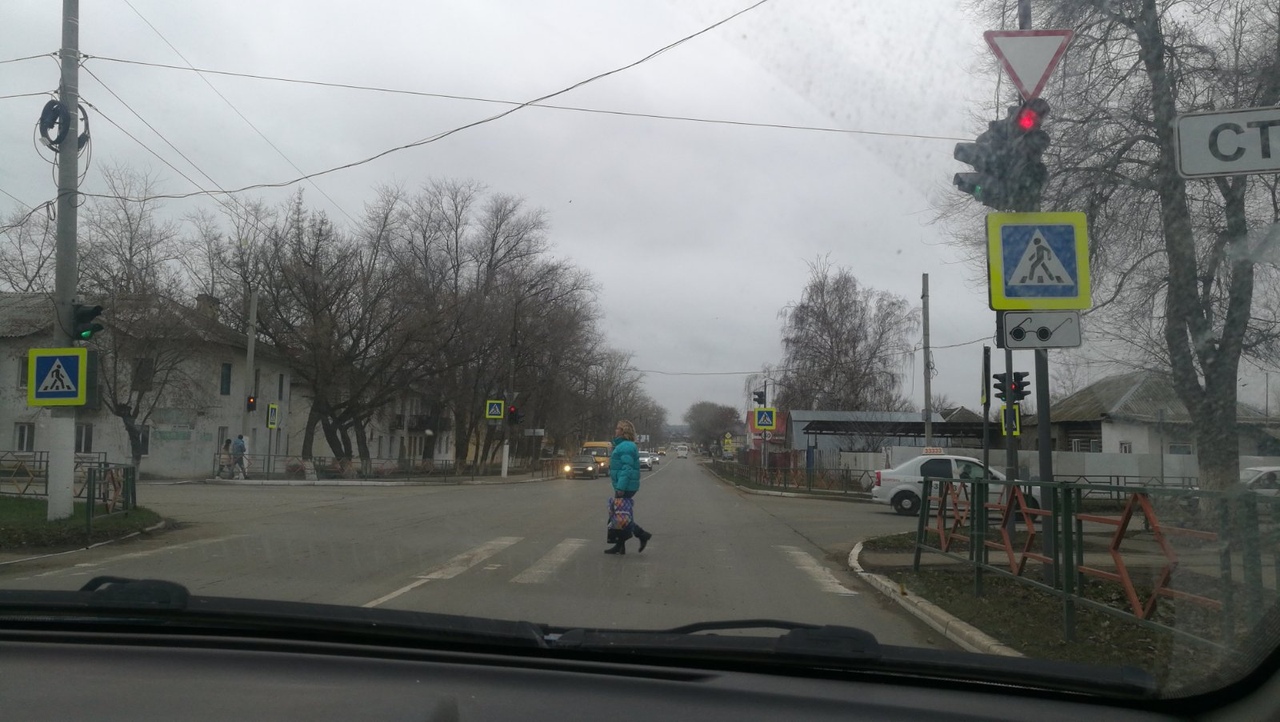 Зебра это не просто черно-белые полоски!
Зебра, пешеходам идти велит,
А машина в это время стоит.
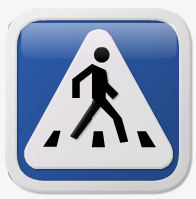 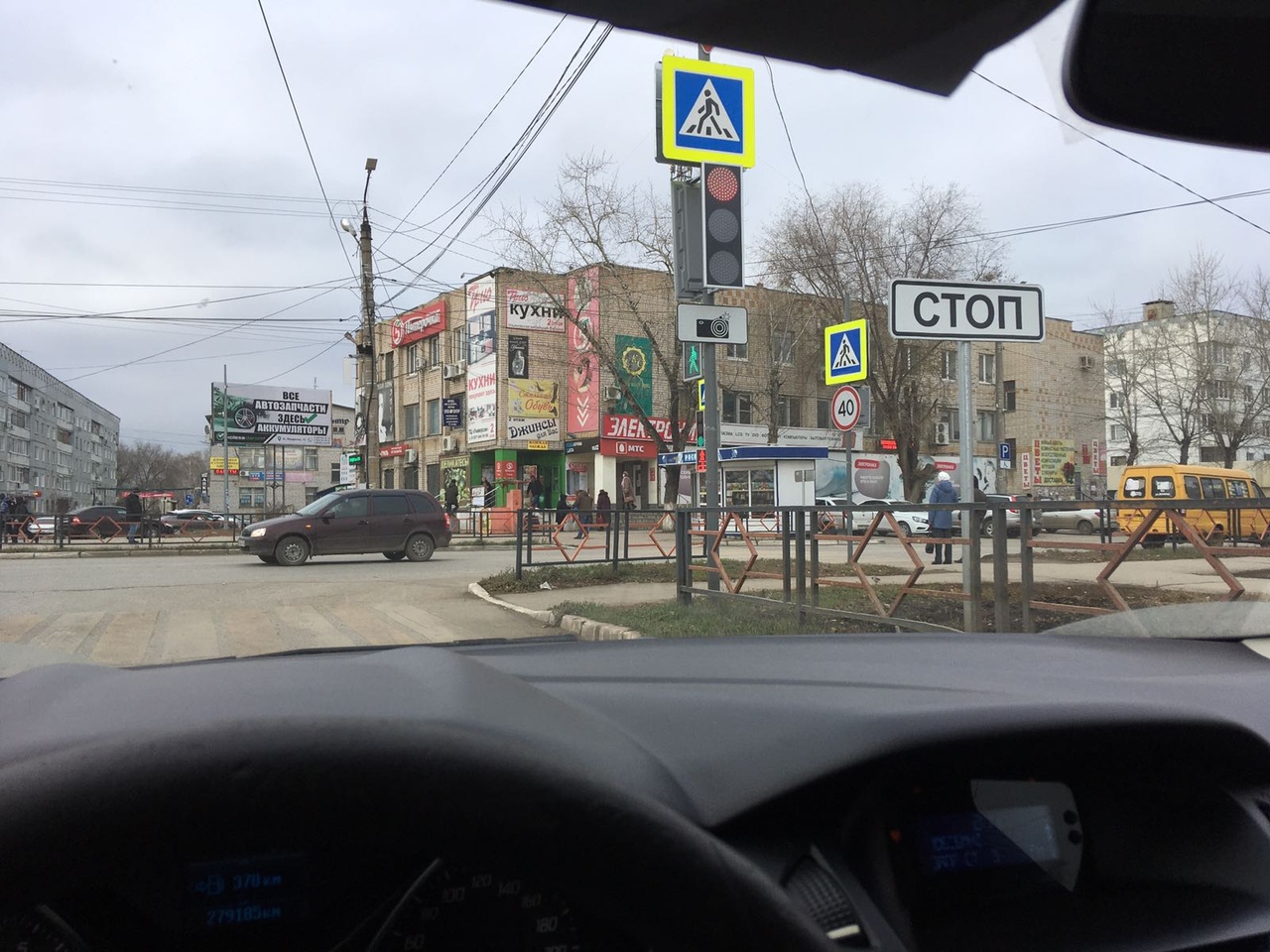 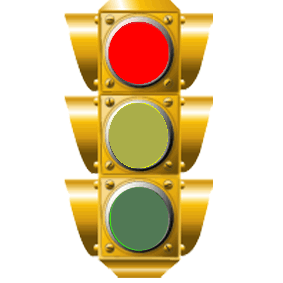 На перекрестке светофор стоит
И ребятам говорит:
Красный – стой и никуда не ходи,
Желтый – приготовься, но еще жди,
Зеленый – иди, теперь тебе открыты все дороги и пути!
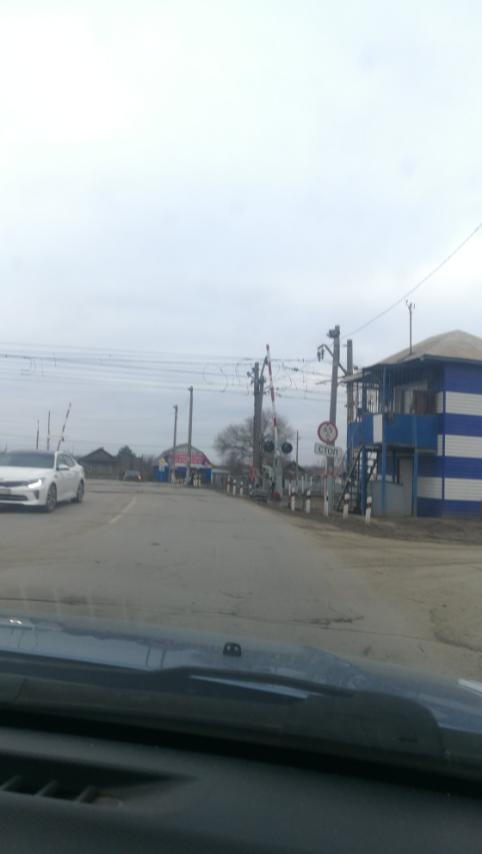 Все машины стоят, ждут
Когда же поезда пройдут!
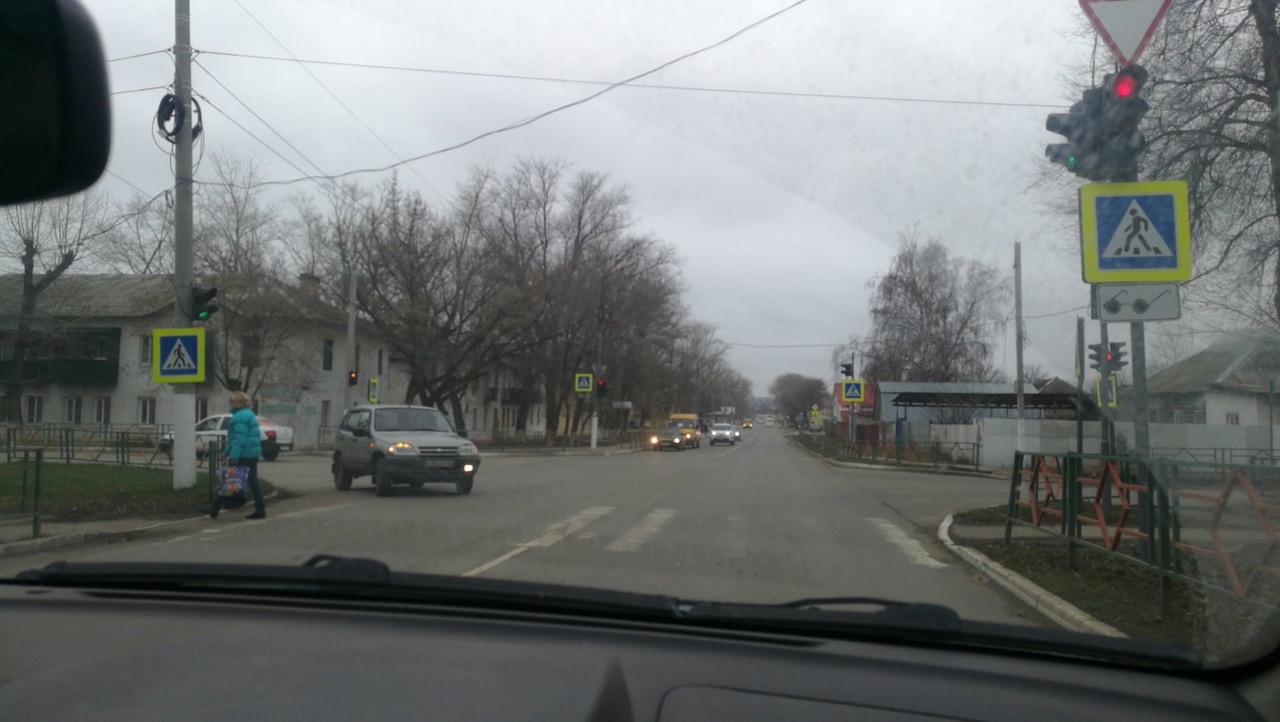 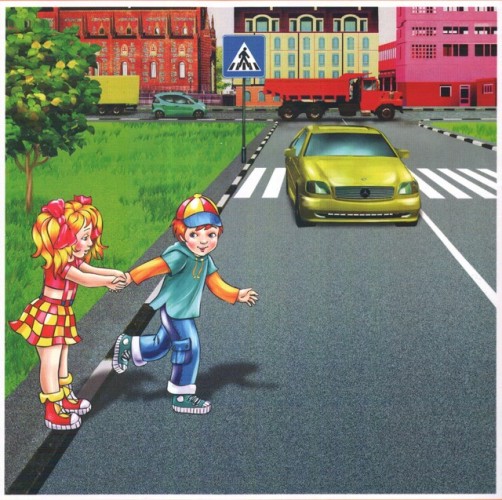 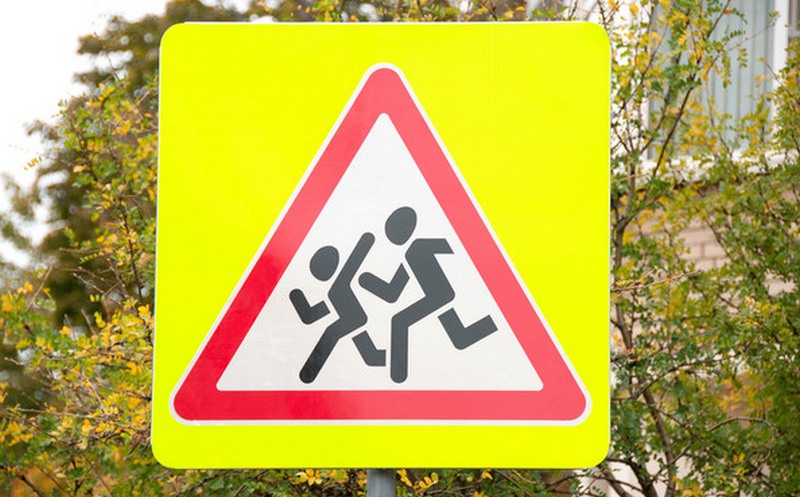 Водитель, ты на зебре не зевай!
Пешеходов пропускай!
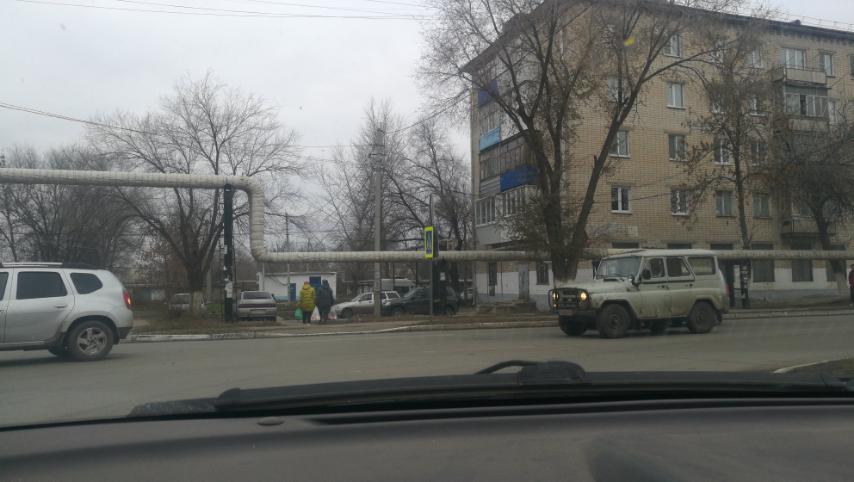 Для того чтобы по дороге ездить весело и дружно,
Правила ПДД знать нужно!
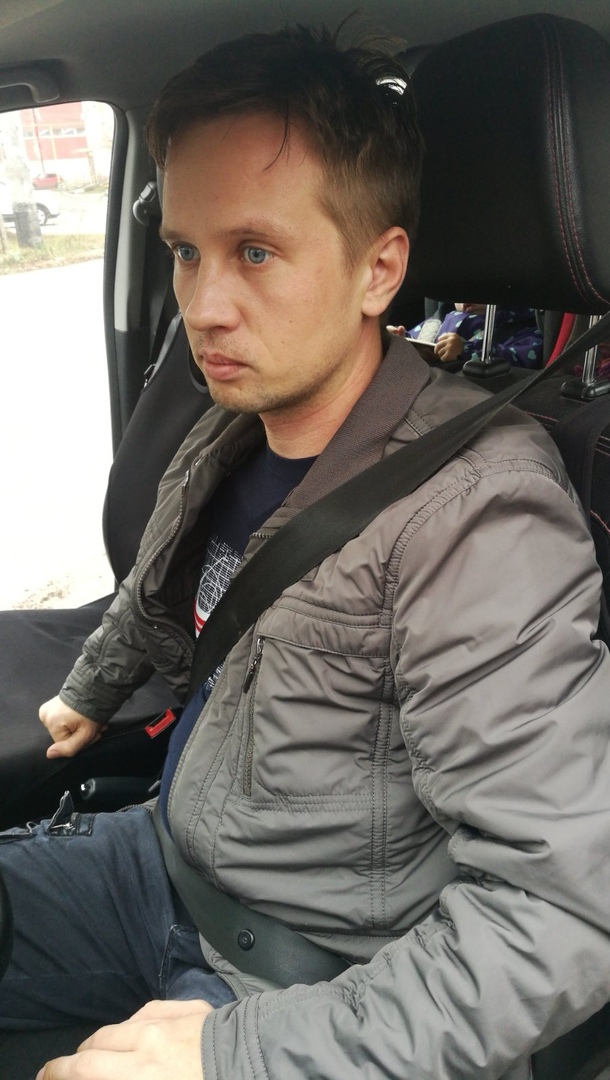 Папа – молодец у нас,
Он водитель просто класс!
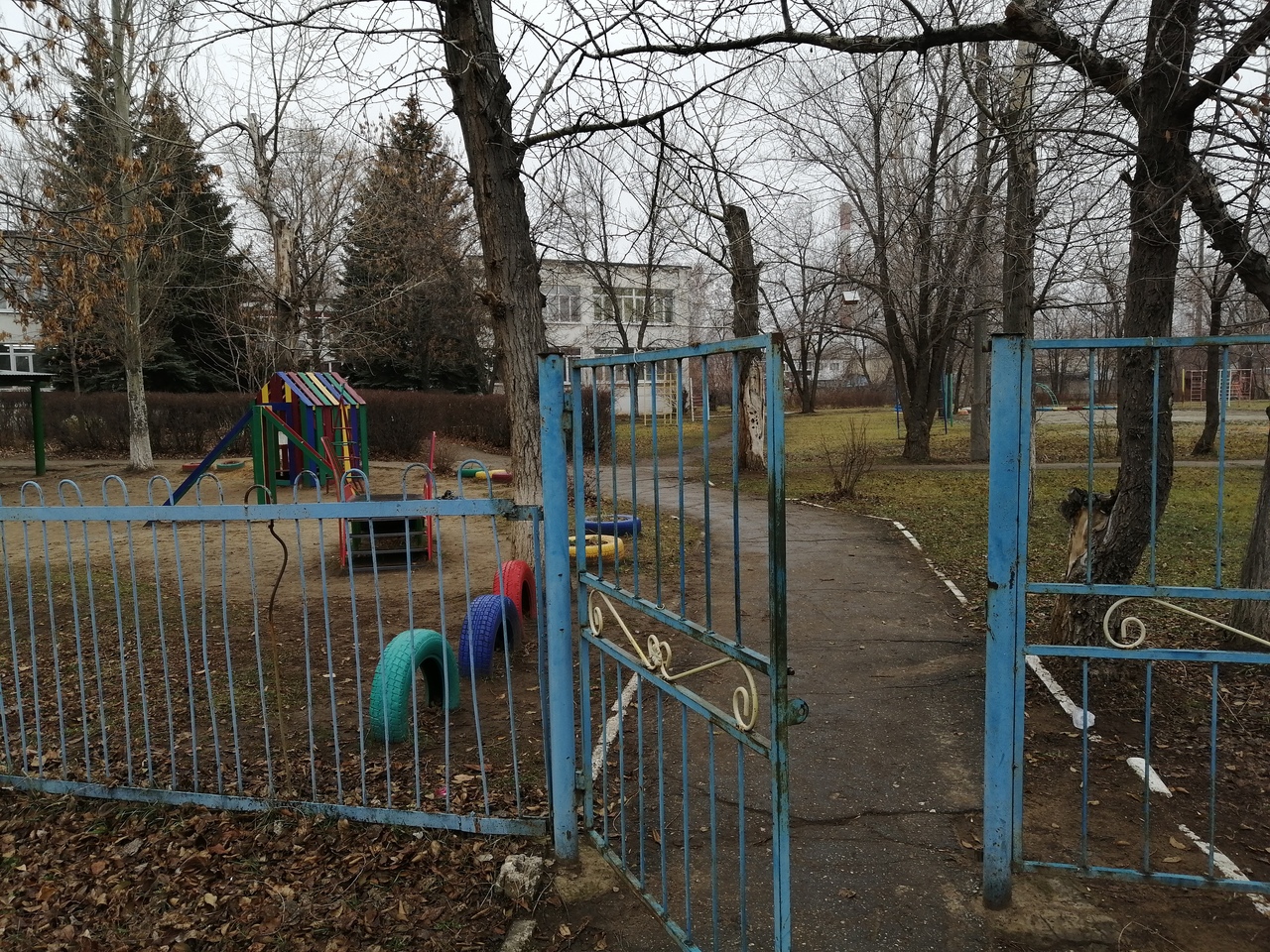 Ехали мы, ехали
И в детский сад приехали!
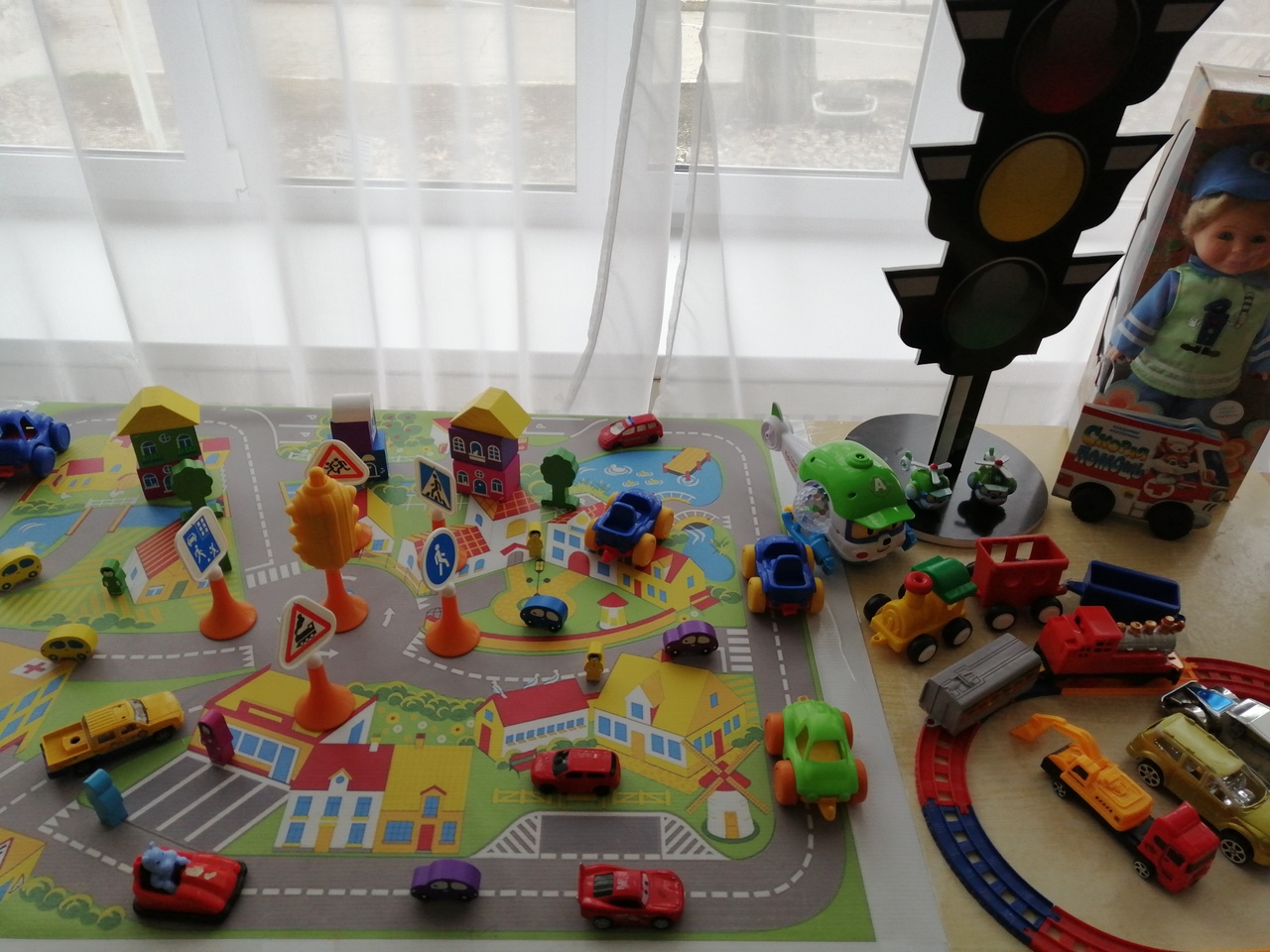 В детском садике мы по правилам играем,
Про ПДД не забываем!
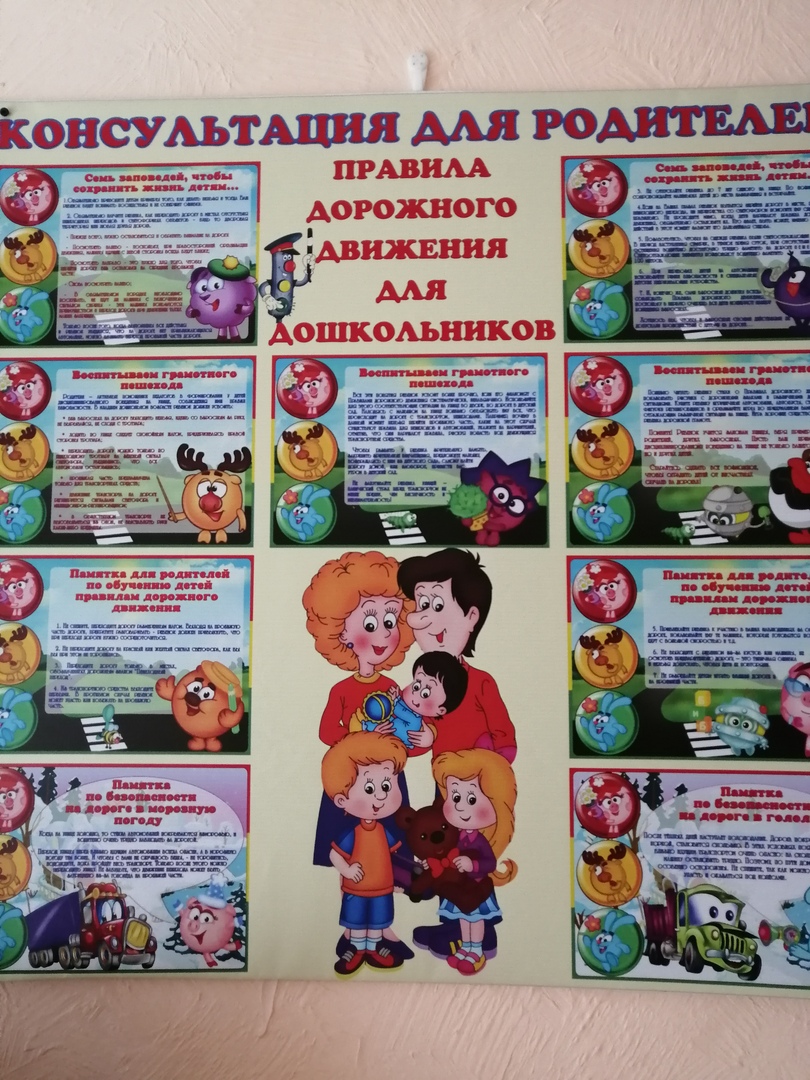 Наш стенд папам и мамам напоминает
Молодец тот, кто правила ПДД соблюдает!
Правила ПДД нужно знать 
И вам, и нам, 
И взрослым, и малышам!